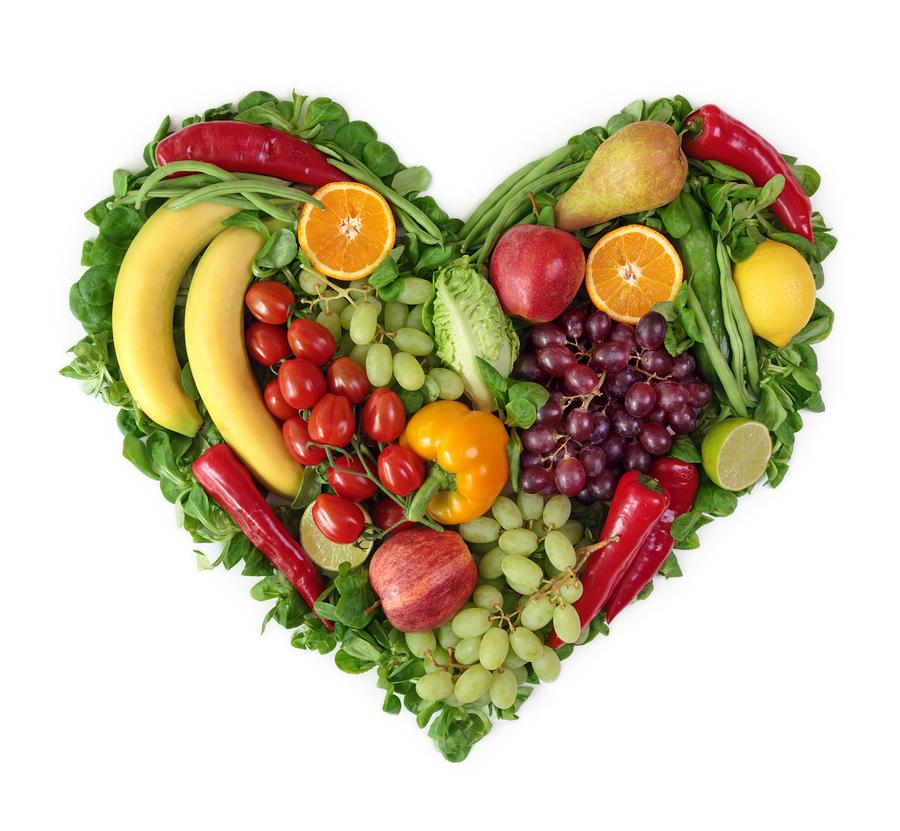 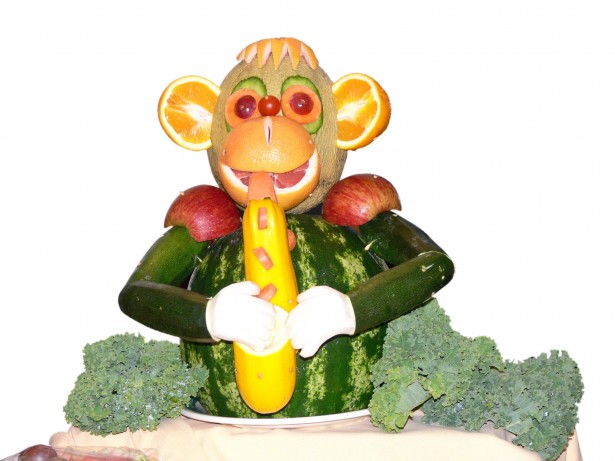 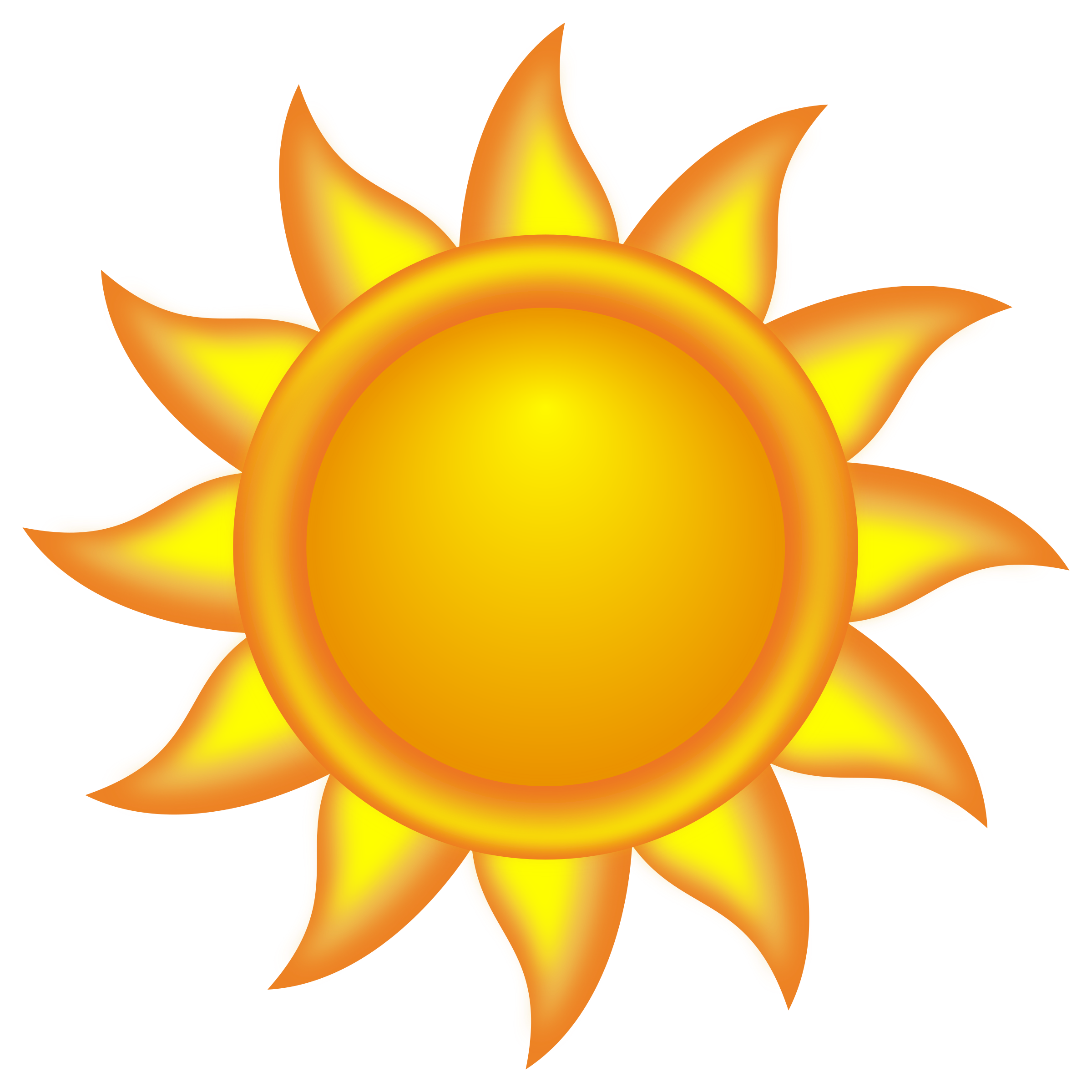 FIRST & PRIMARY SCHOOL
                     MENU 2024
WEEK ONE
Homemade Dish
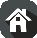 Curry of the day
Spaghetti Bolognaise
Fish Fingers
Roast of the day with Yorkshire Pudding
Oven baked Sausage
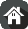 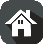 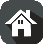 Brown and white Rice Nann Bread
Creamed Potaotes
Garlic Bread
Chips
Roast Potatoes
Seasonal Vegetables
Seasonal Vegetables
Seasonal Vegetables
Seasonal Vegetables
Seasonal Vegetables
Seasonal Salad
Seasonal Salad
Seasonal Salad
Seasonal Salad
Seasonal Salad
Ice-cream and fruit
Homemade flapjack
Carrot Cake
Fruit Muffin with a Glass of Juice
Marble Cake
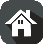 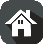 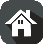 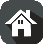 Fresh Fruit and a selection of Breads are always  available daily   
                                     Drinking Water is Available Daily on the Dining Room Tables
Menus are Subject to Change
FIRST & PRIMARY SCHOOL
                   MENU 2024
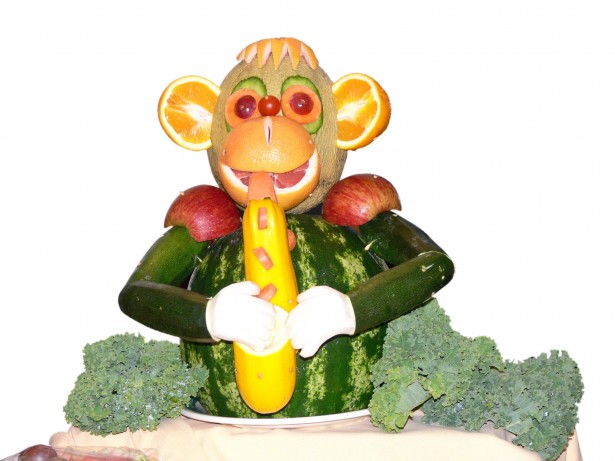 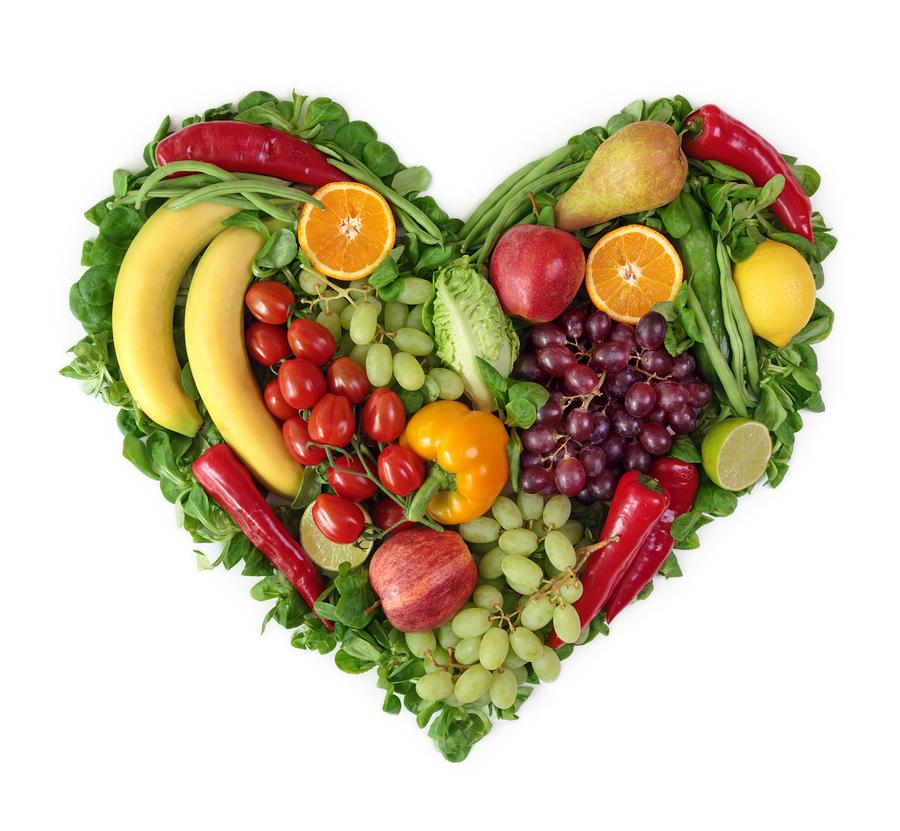 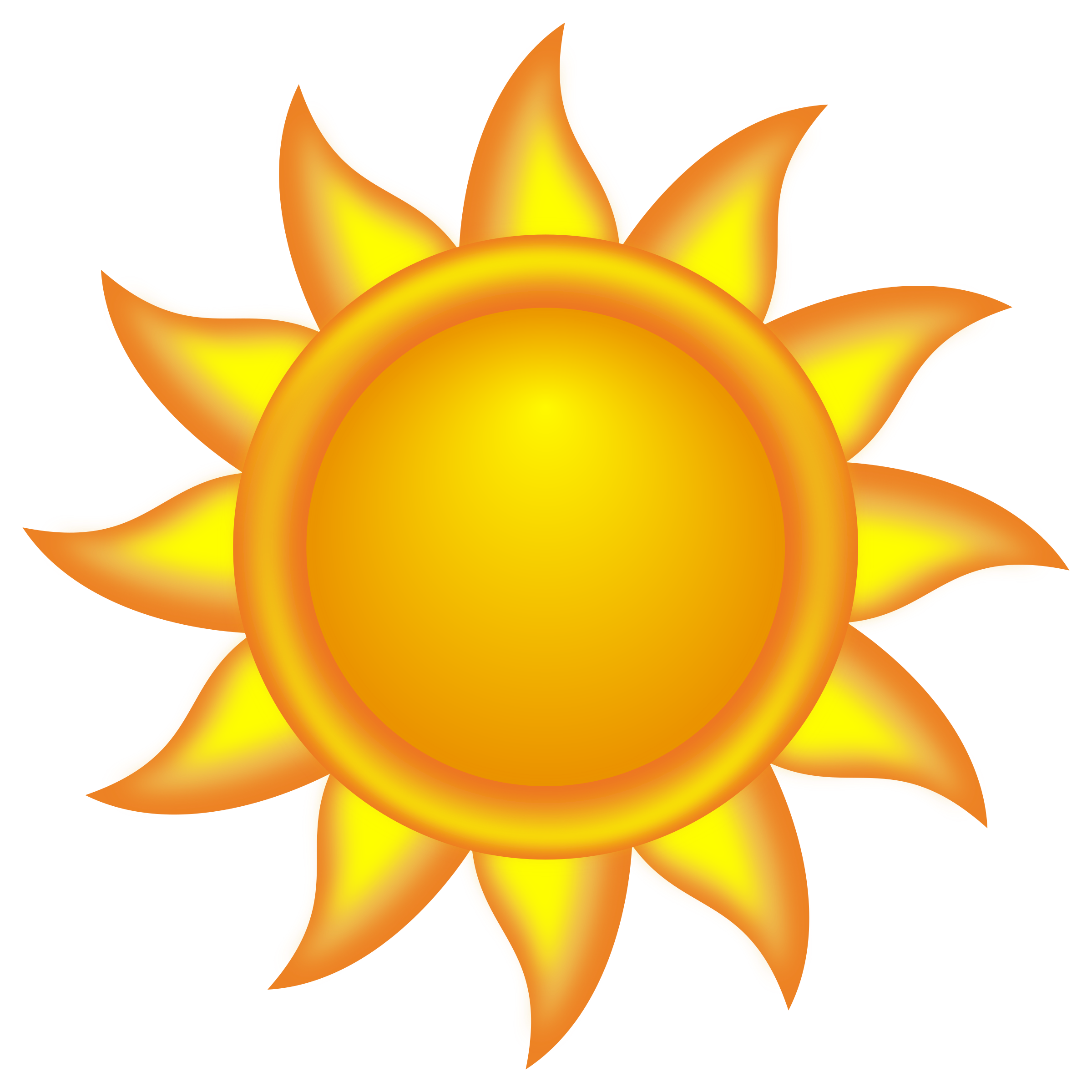 WEEK TWO
Homemade Dish
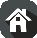 Mince Cobbler
Tomato and Basil Pasta bake
Pizza Wrap or Oven Baked Sausage s
Roast Of the day with Yorkshire Puddings
Fish Cakes
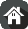 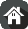 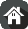 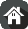 Creamed Potato
Crusty Bread
Mini Waffles
Roast Potatoes
Seasonal Vegetables
Seasonal Vegetables
Seasonal Vegetables
Seasonal Vegetables
Seasonal Vegetables
Seasonal 
Salad
Seasonal 
Salad
Seasonal 
Salad
Seasonal 
Salad
Jelly and Ice-cream
Sprinkle Cake
Biscoff Tray Bake
Frozen Yoghurt
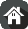 Marshmallow Square
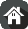 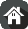 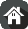 Fresh Fruit and a selection of  Breads are always  available daily   
                                     Drinking Water is Available Daily on the Dining Room Tables
Menus are Subject to Change
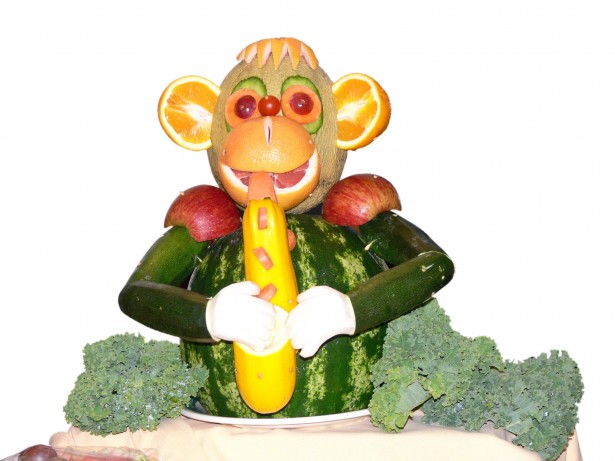 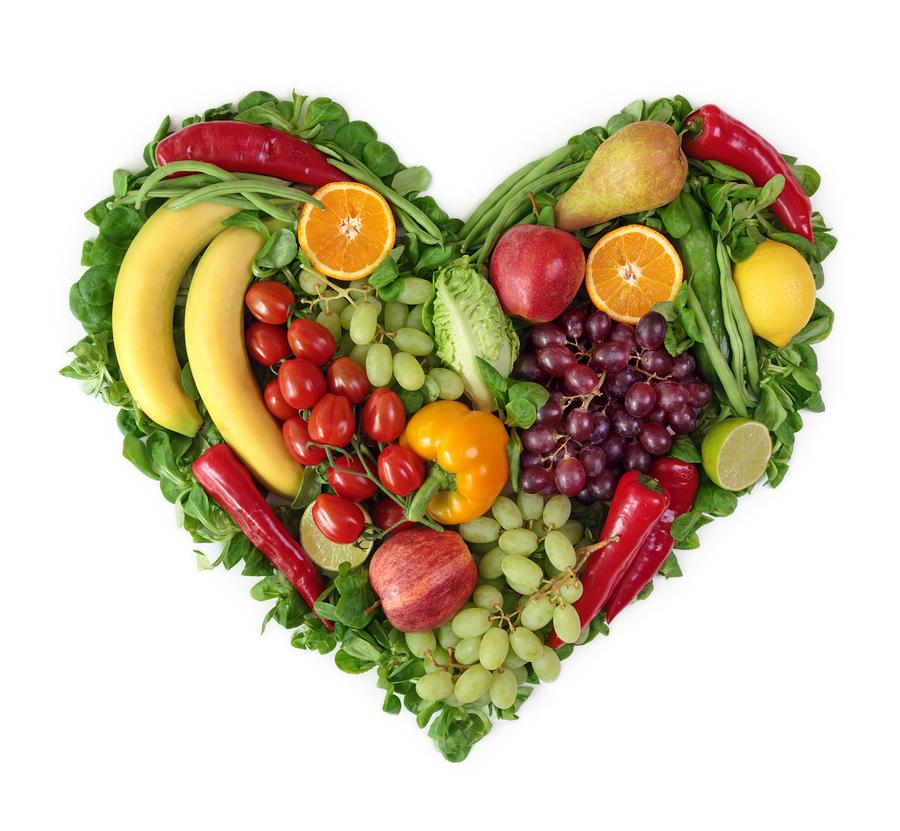 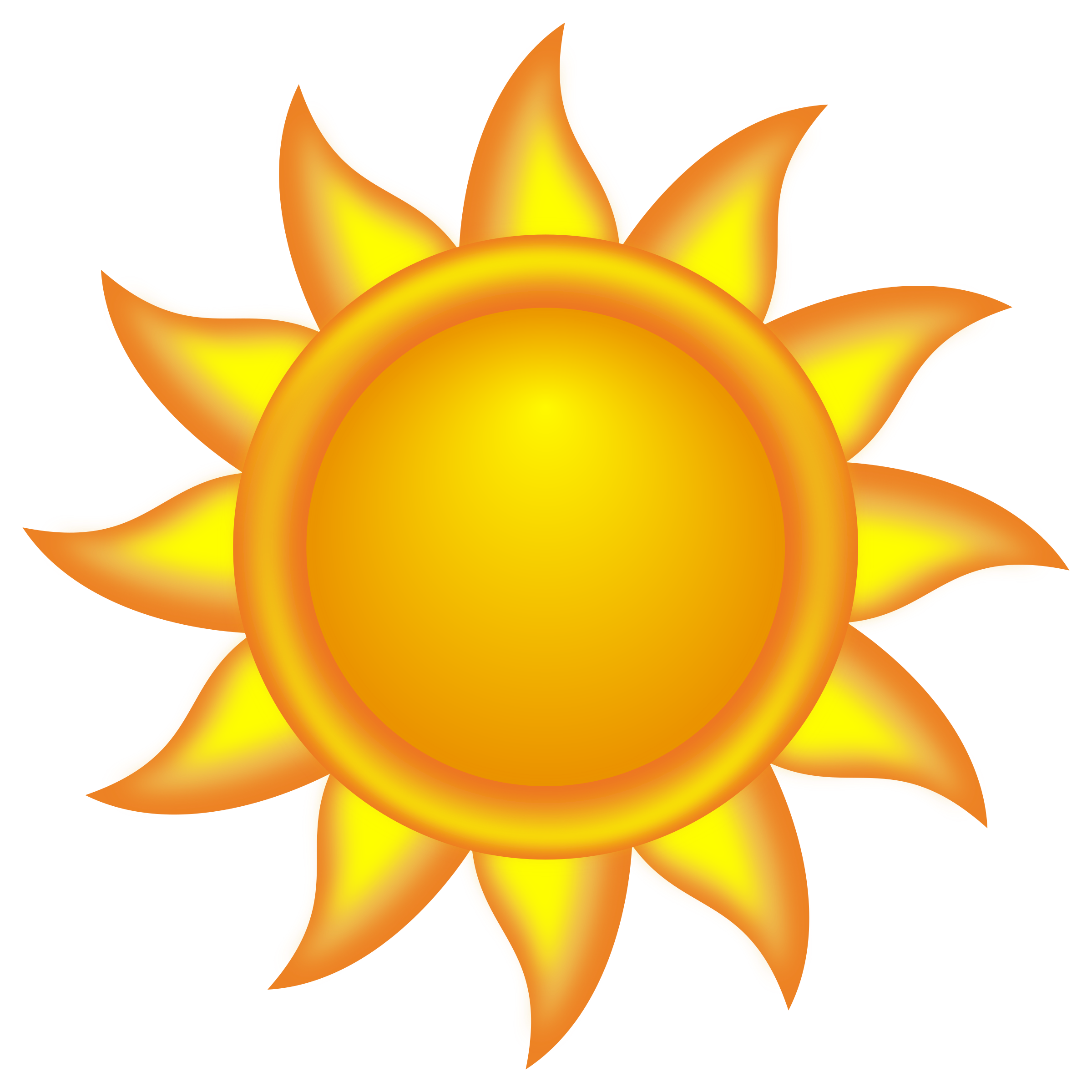 FIRST & PRIMARY SCHOOL
                    MENU 2024
WEEK THREE
Homemade Dish
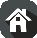 Chicken Nuggets
Roast of the day with Yorkshire pudding
Fish Portion
Chilli Beef or  

Jacket Potato with a Choice of Fillings
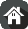 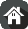 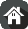 Mini Waffles
Creamed  Potatoes
Brown and White Rice 
Doritos
Roast Potatoes
Chips
Seasonal Vegetables
Seasonal Vegetables
Seasonal Vegetables
Seasonal Vegetables
Seasonal Vegetables
Seasonal 
Salads
Seasonal 
Salads
Seasonal 
Salads
Seasonal 
Salads
Seasonal 
Salads
Chocolate Brownie
Sticky Toffee Pudding with Ice cream
Strawberry Shortcake
Chocolate  Mouse
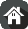 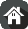 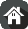 Fresh Fruit and a selection Breads are  always  available daily   
                                     Drinking Water is Available Daily on the Dining Room Tables
Menus are Subject to Change